Document du 09/03/2020
Dans les 14 jours qui précèdent l’arrivée aux urgences
Séjour dans une zone d’exposition / cluster*
Contact étroit avec un cas COVID 19 confirmé**
Travail ou séjour dans un hôpital qui a accueilli un cas COVID 19 confirmé
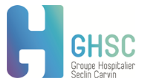 OUI : CONTACT +
NON : CONTACT -
Signes évocateurs 
Infection respiratoire haute ou basse (1 parmi rhinorrhée, odynophagie, toux, dyspnée)
Et fièvre - frissons
OUI
NON
CNH (enfant=puéricultrice)
OUI : Cas possible
NON : Cas contact
FR>24/mn (>60/mn enfant)
Et/ou SaO2<90%
Et/ou terrain****
Zone COVID 19
UHCD
UHCD ch3
chambre seul – masque
OUI
NON
A la sortie
kit « cas contact »
Prévenir l’infectiologue***
Filière 
NORMALE
Signes de gravité?
FR>30/mn
Tirage
>6L O2/mn
NON
UHCD ch 3
chambre seul – masque
Critères d’hospitalisation?
O2
Terrain****
OUI
UHCD 1
Astreinte REA-REB
Radiographie de thorax
Pneumopathie interstitielle bilatérale
NON
OUI
NON
OUI
Hospitalisation
Astreinte REB pour transfert
RAD 
Régulation 15
Kit « cas possible »
+ RDV CAMI
Zone COVID 19
UHCD
* Zones d’exposition / cluster: 
Site santé publique France – réactualisé chaque jour 

** Contact étroit : <1m; >15 minutes

*** 8582 – si absence : astreinte REB ou 15

**** Terrain à risque = 1 critère parmi
Age > 65 ans
Diabète insulinorequérant compliqué
Cirrhose
IRC dialysée
Insuffisance cardiaque NYHA III – IV
Insuffisance respiratoire sous OLD
Immunodépression :
	VIH CD4<200/mm3
	Greffe d’organe
	Hémopathie maligne 
	Cancer métastasé
	Traitements immunosuppresseurs 	(corticoïdes au long cours, 	biothérapies…)
Signes de gravité?
FR>30/mn
Tirage
>6L O2/mn
NON
Bilan biologique 
Radiographie thorax
OUI
UHCD 1
Astreinte REA-REB
PFLA
Non contributif
Astreinte REB pour classement
Pneumopathie interstitielle
Astreinte REB pour transfert
Document susceptible d’évoluer à tout moment en fonction des informations disponibles
Astreinte REB: 06 23 83 49 83
Astreinte REA REB: 06 35 49 97 77
IDE UHCD: 7037
Pédiatre: 7820 / Gynéco: 7800